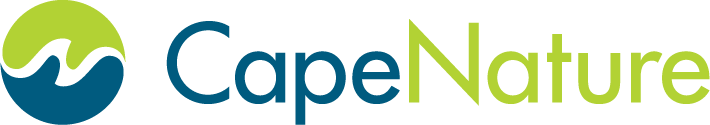 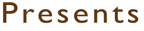 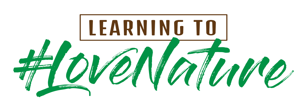 Magical Forests:all about forest biodiversity
12 June – ages 13 – 18
14h30 Session
Thabiso Mokoena
Environmental Education Officer: CapeNature
Introducing our magical forests
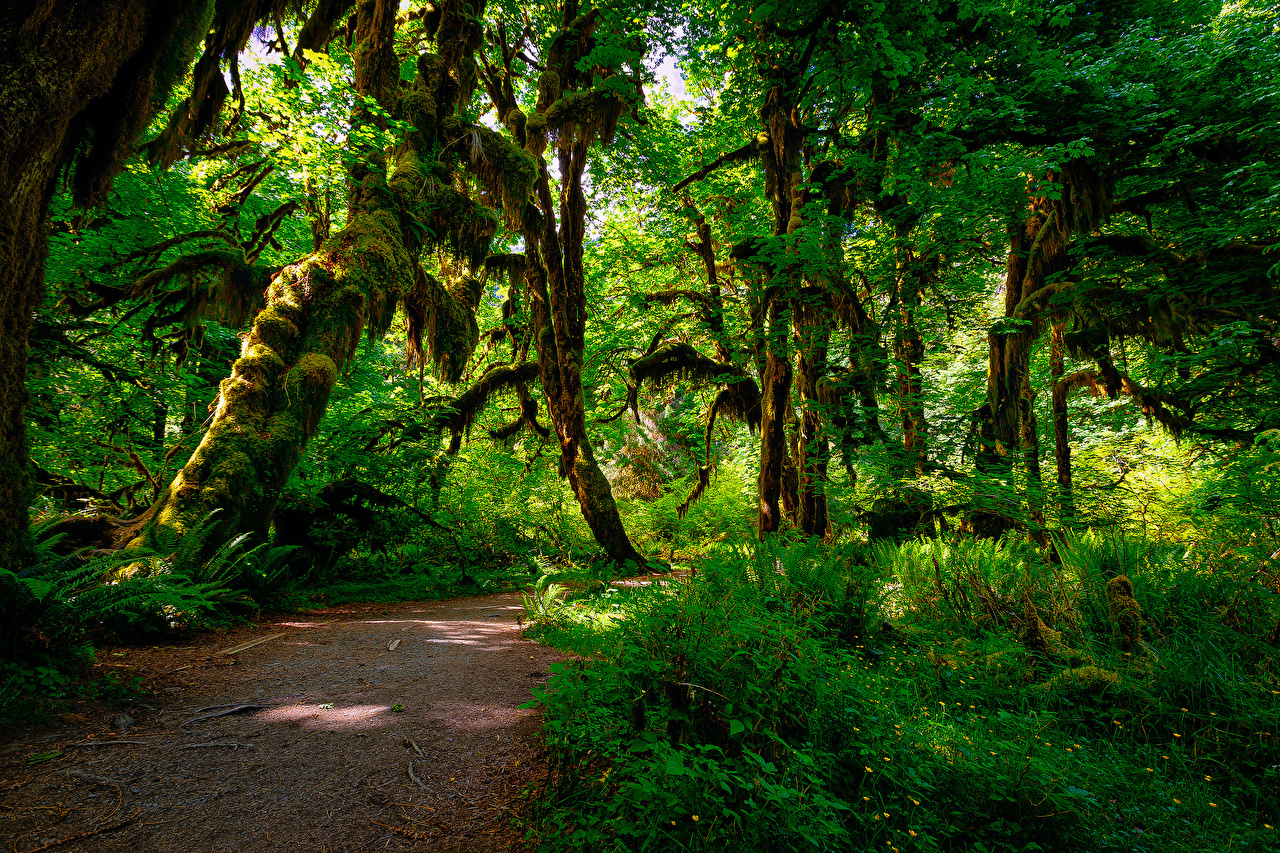 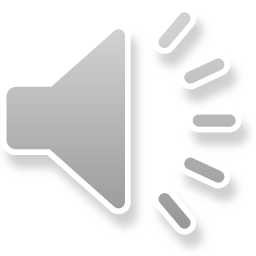 Forest structure
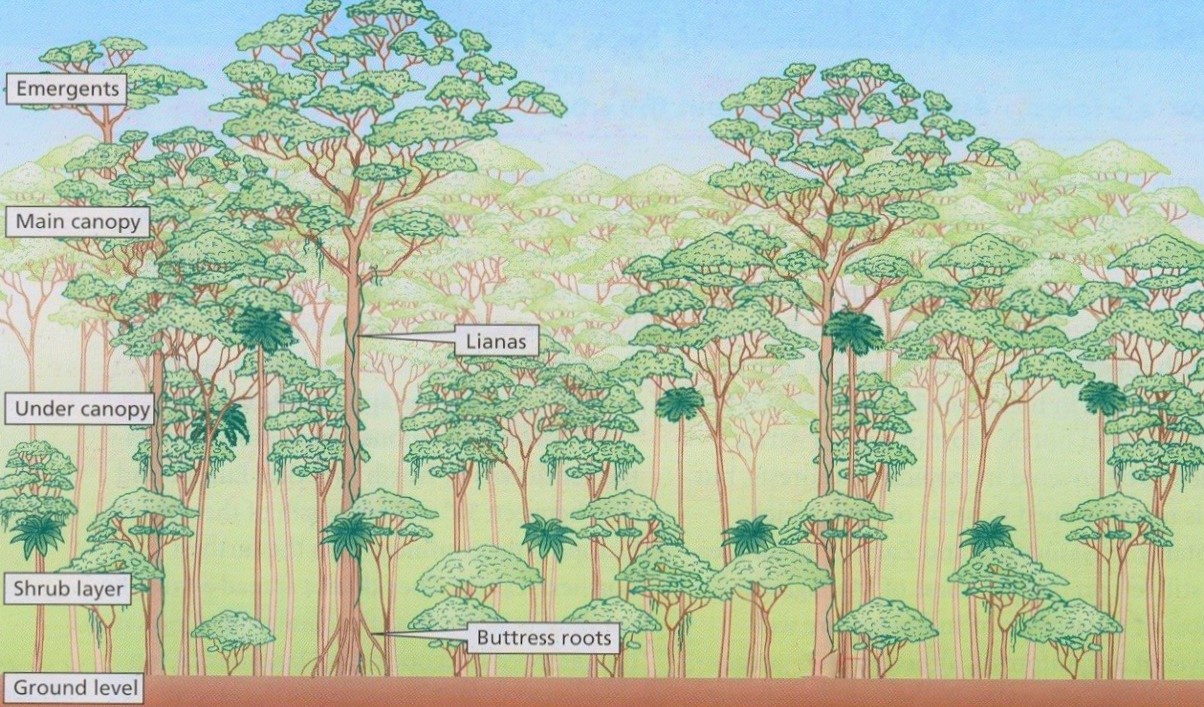 Gap dynamics
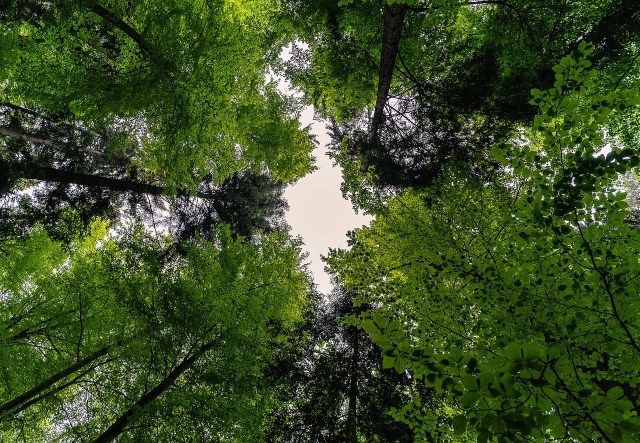 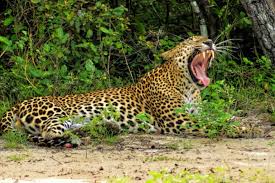 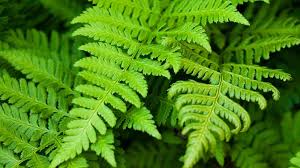 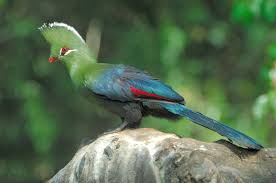 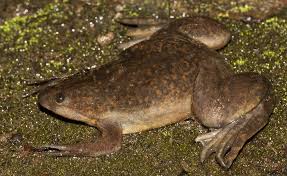 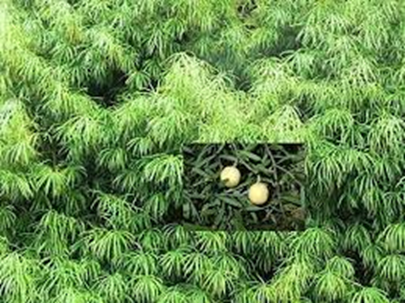 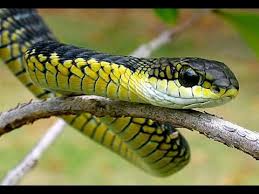 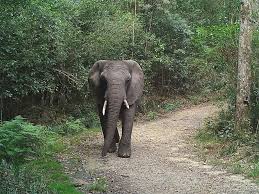 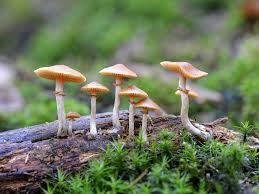 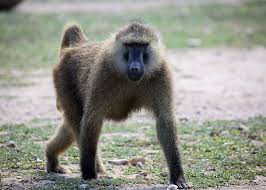 What can we learn from the forest ecosystem?
Ecological services
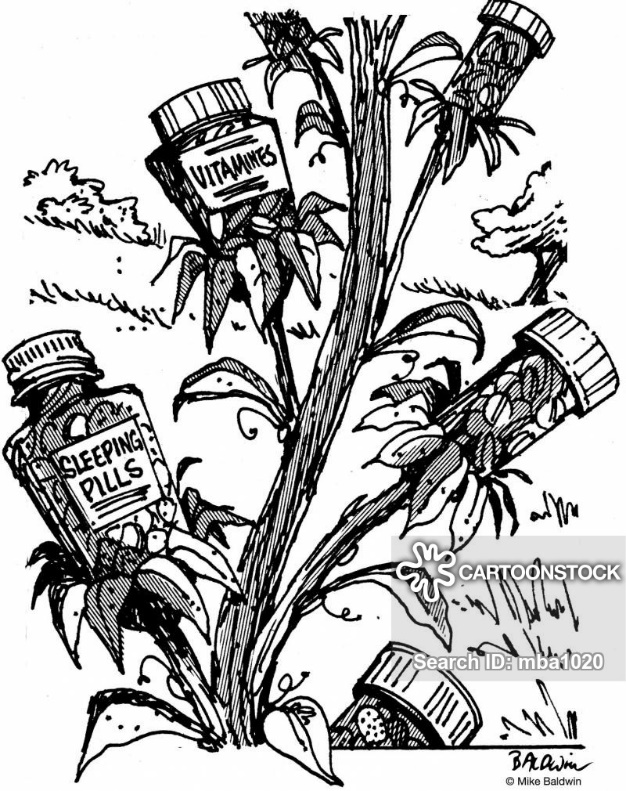 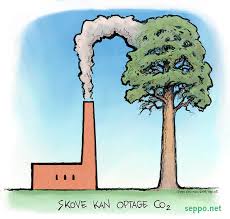 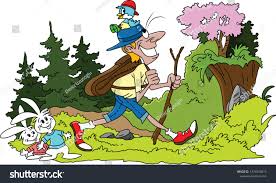 Putting it all together
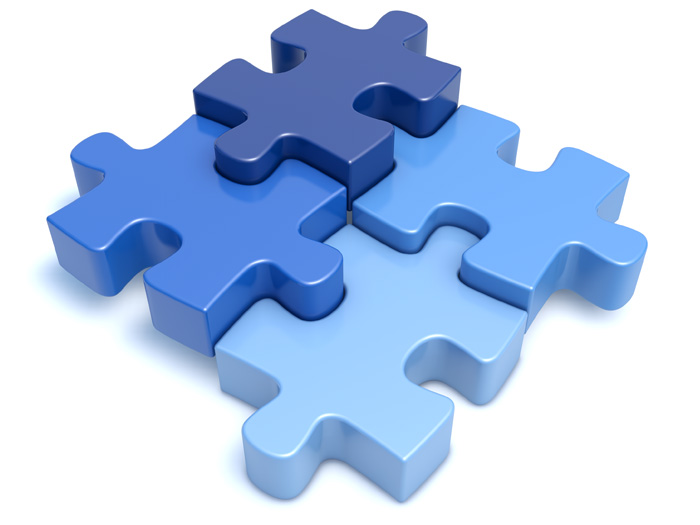 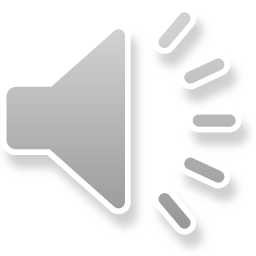 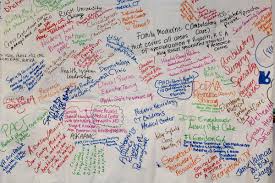 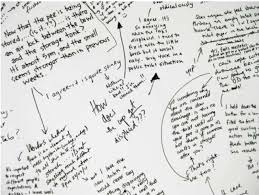 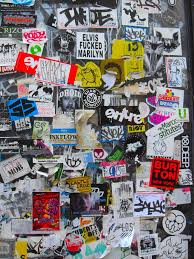 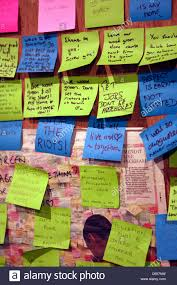 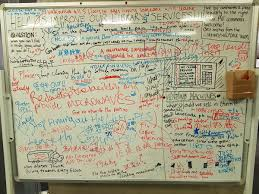